2 Corinthians 4:1-7
CPR
Sin brings forth death (Jas. 1:15; Rom. 6:23)
The Gospel CPR can bring someone back from spiritual death (2 Tim. 1:10)
YOU HAVE the GOSPEL CPR!  You’re rich!
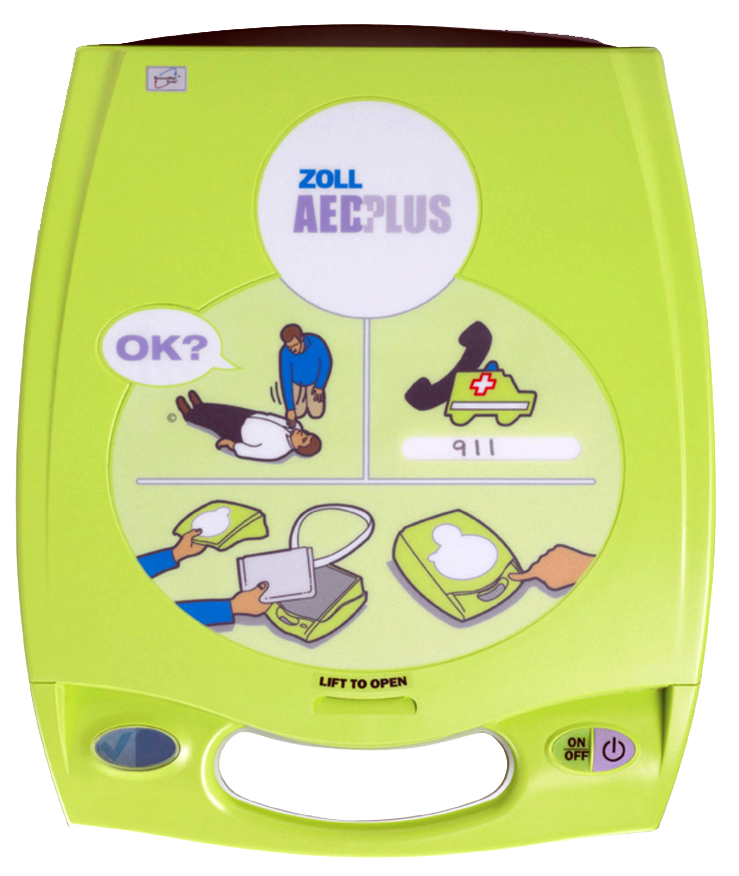 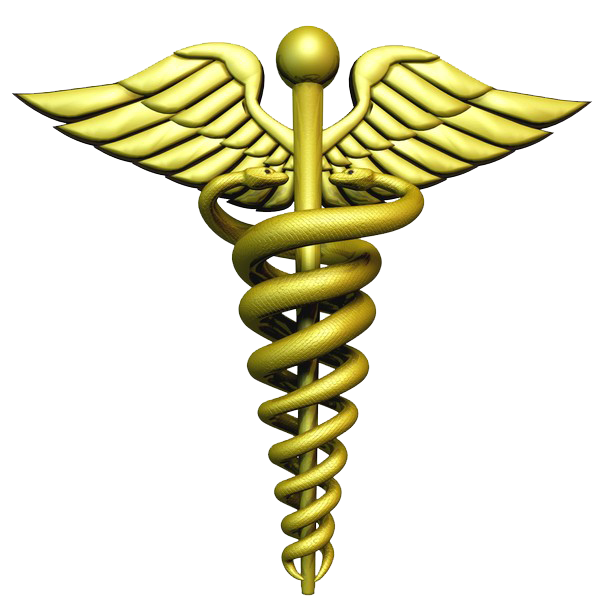 Cure
Sin infects and affects every accountable person (Rom. 3:23; 5:6; 7:19-25)
The Gospel Cure provides the remedy for the infectious disease of sin (Isa. 53:5; 1 Pet. 2:24)
YOU HAVE the GOSPEL CURE!  You’re rich!
Converter
The Gospel Converter can completely revamp and change someone’s life around (Rom. 1:16 + 2 Cor. 3:18)
YOU HAVE the GOSPEL CONVERTER! You’re rich!
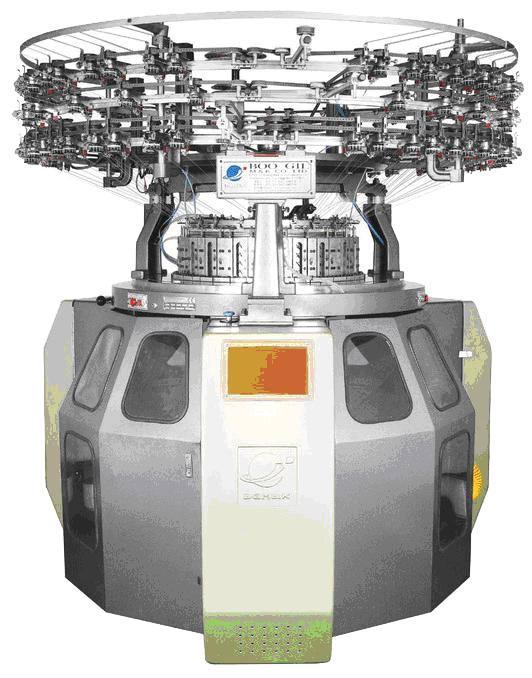 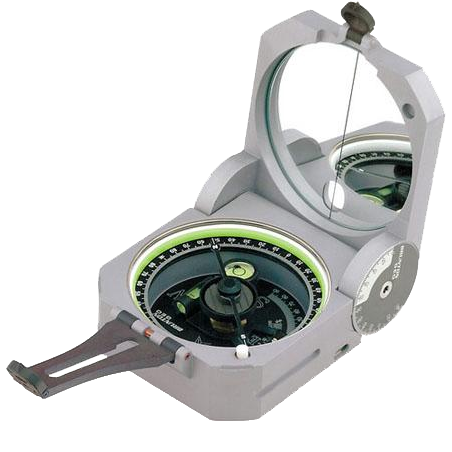 Compass
The Gospel Compass always points to heaven, shows the right direction to go and lights the way (2 Thess. 2:13-14; 3:3-5; 2 Cor. 4:4; Ps. 119:105)
YOU HAVE the GOSPEL COMPASS!  You’re rich!
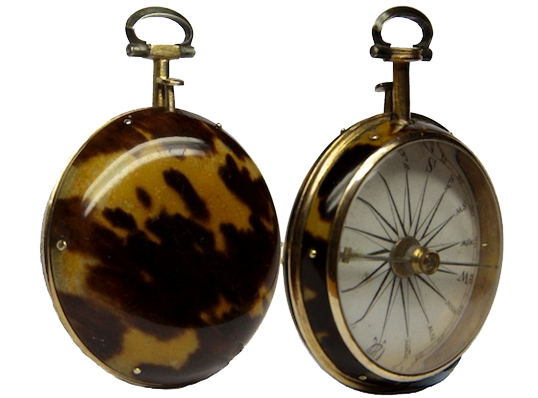 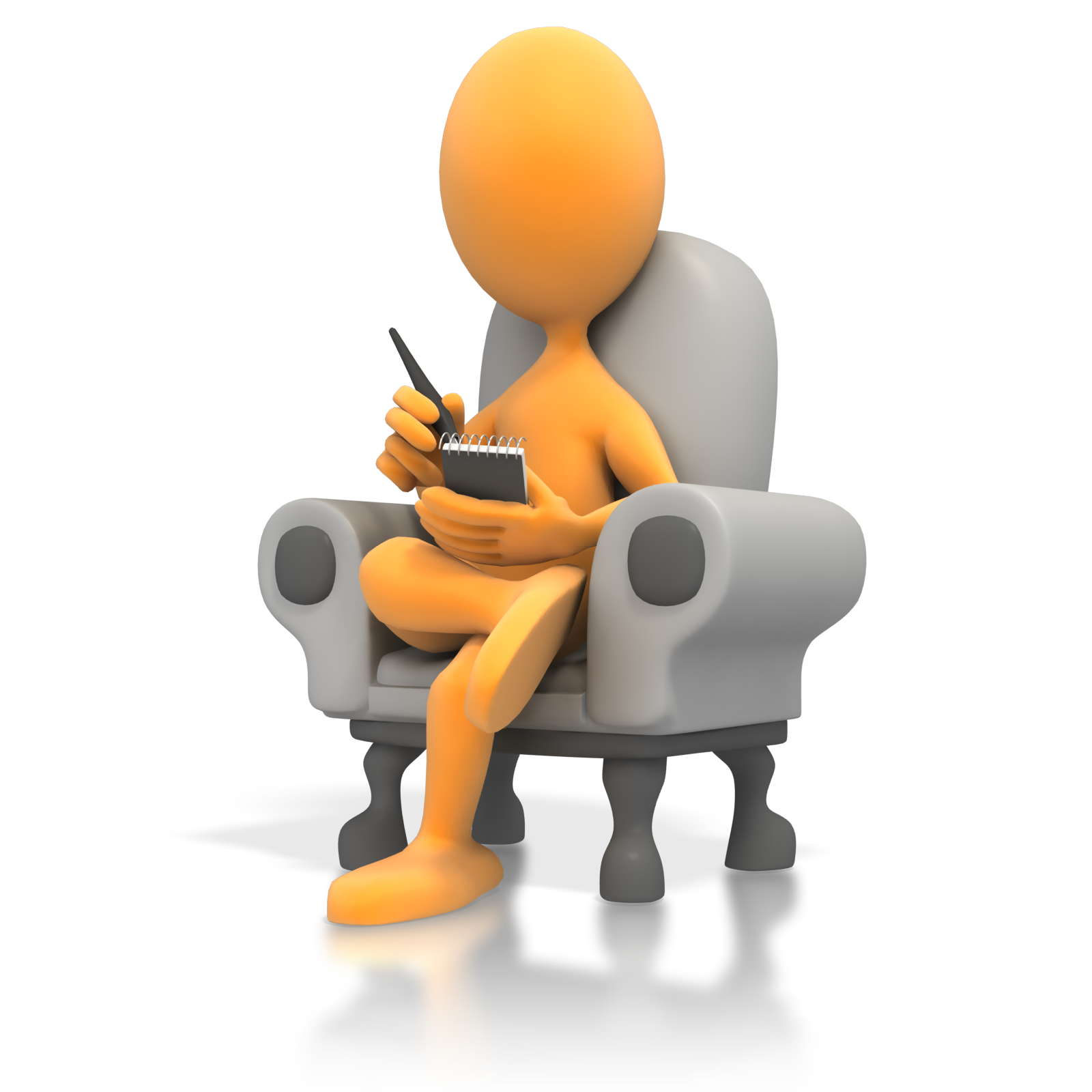 Counselor
The Gospel Counselor provides comfort (Rom. 15:4; 1 Th. 4:18), peace (Rom. 10:15; Eph. 6:15), reassurance (Col. 1:23), encouragement (1 Cor. 14:31), guidance (Psa. 73:24); etc.
The Gospel Counselor shows what’s right, what’s wrong, how to get right, how to stay right (2 Tim. 3:16)
YOU HAVE the GOSPEL COUNSELOR!  You’re rich!
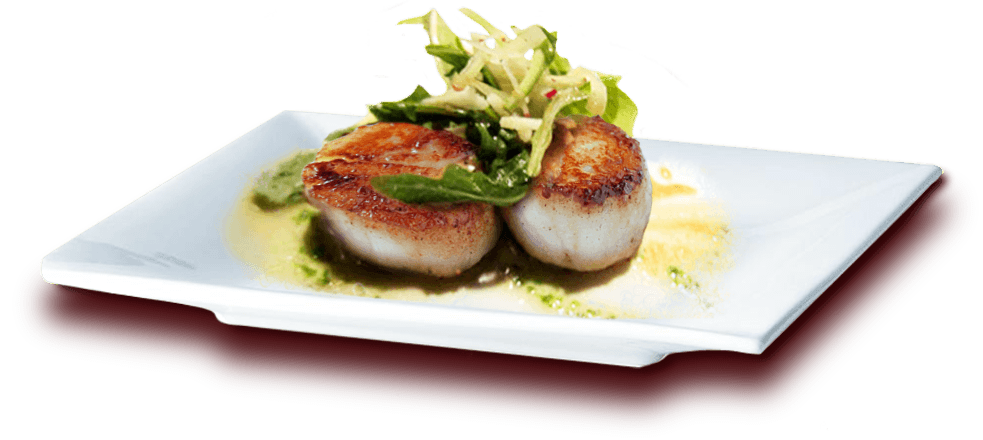 Cuisine
The Gospel Cuisine offers abundance of nourishment, food, milk, meat (1 Pet. 2:1-3; 1 Cor. 9:23; Heb. 3:1; 5:13; Heb. 6:4, 5)
YOU HAVE the GOSPEL CUISINE!  You’re rich!
Crème brûlée of foie gras with Tonga beans 
Tartar of Kobe beef with Imperial Beluga caviar and Belons oyster 
Mousseline of pattes rouges crayfish with morel mushroom infusion 
Tarte Fine with scallops and black truffle 
Lobster Osso Buczco 
Ravioli with guinea fowl and burrata cheese, veal reduction 
Saddle of lamb “Léonel“
Supreme of pigeon en croute w/ cèpes mushroom sauce & cipollotti 
Veal cheeks with Périgord truffles 
Imperial gingerbread pyramid w/ caramel & salted butter ice-cream
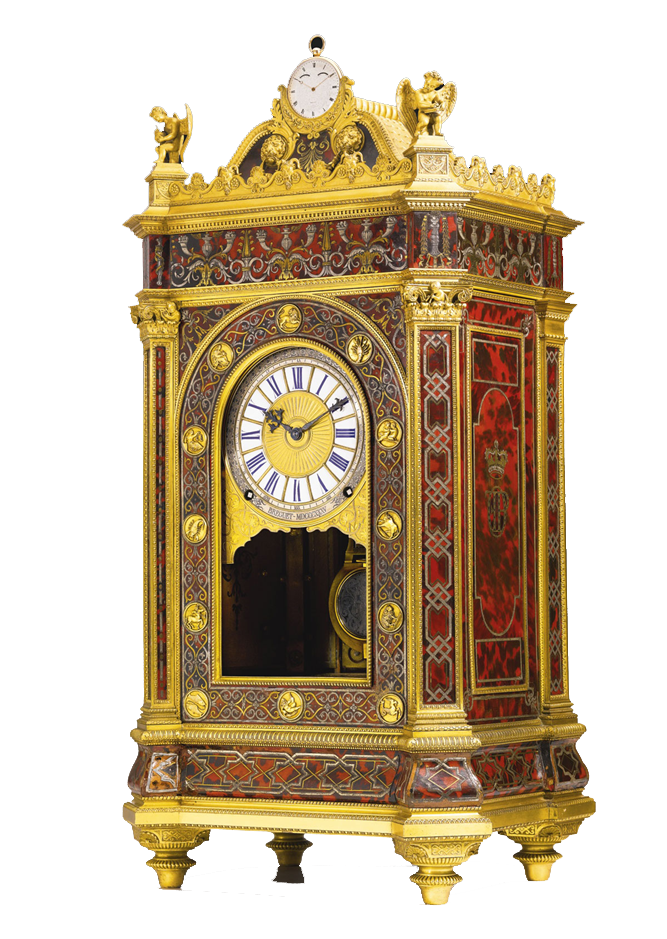 Clock
The Gospel Clock teaches you that time is fleeting and uncertain (Job 14:1-2; Psa. 39:5; 89:47; 102:112)
The Gospel Clock tells you when to do things (Heb. 3:7, 13, 15; 4:7; 2 Cor. 6:2; Acts 22:16)
YOU HAVE the GOSPEL CLOCK!  You’re rich!
The Gospel Richly Saves When Obeyed
Believe Jesus is God’s Son – Acts 16:31
Repent of your sins – Acts 3:19
Confess your faith in Jesus – Romans 10:9-10
Be baptized into Christ – Galatians 3:27
God will wash away your sins – Acts 22:16
God will add you to His church – Acts 2:47
God will write your name in heaven – Heb. 12:23
Walk faithfully with the Lord – 1 John 1:7